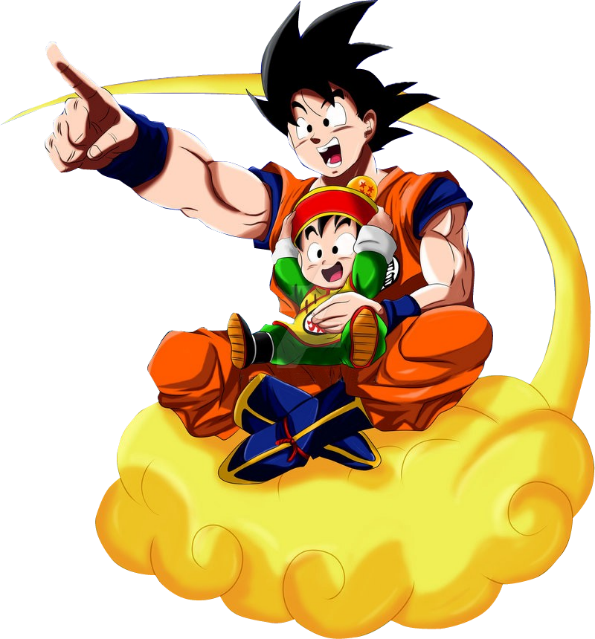 Pablo
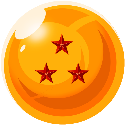 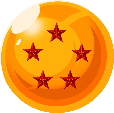 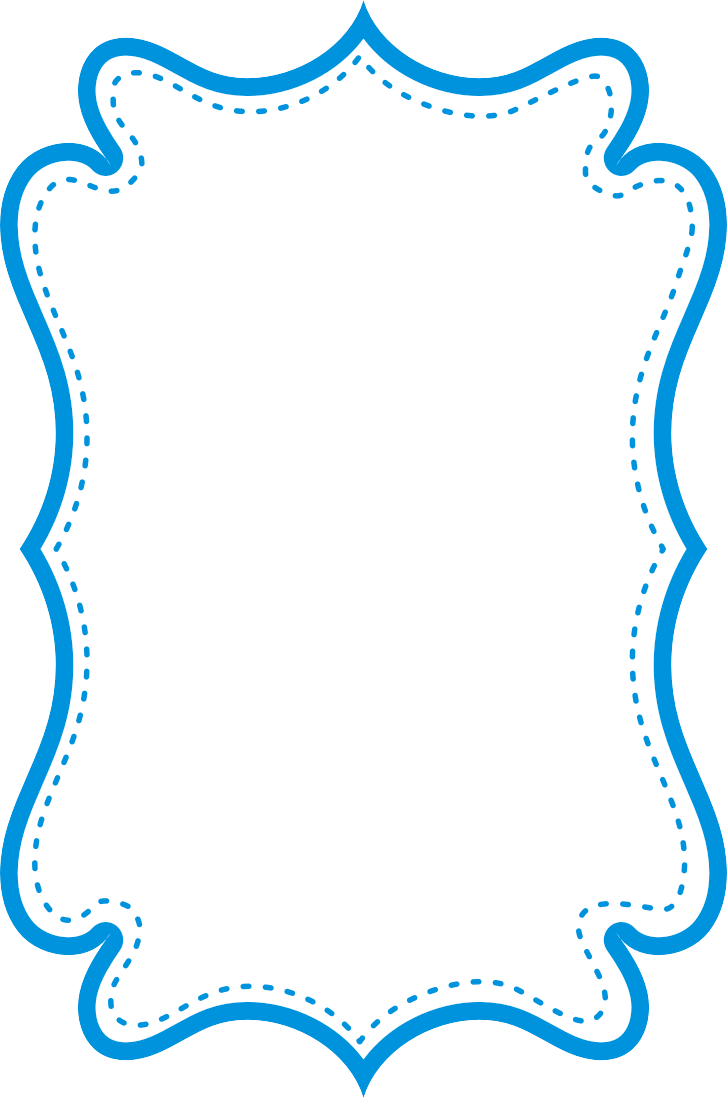 maximo
Cumple 7 Años
Te invito a mi fiesta de cumpleaños
Sábado 16 de Enero
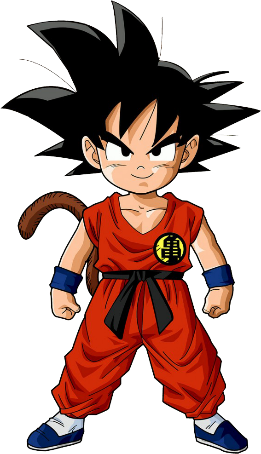 4:00 pm.
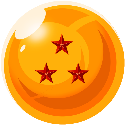 En Calle Picazo 155,San Martín parte alta a una cuadra de loza del colegio Parroquial
www.robnei.blog
[Speaker Notes: Mas editables en www.robnei.blog]